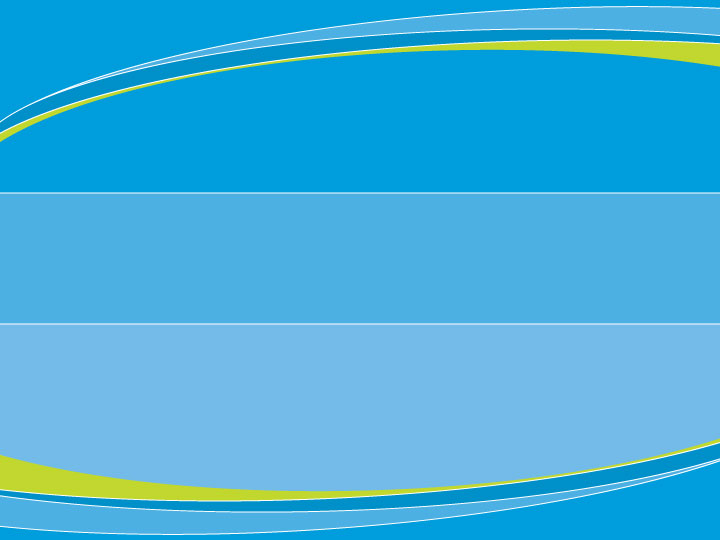 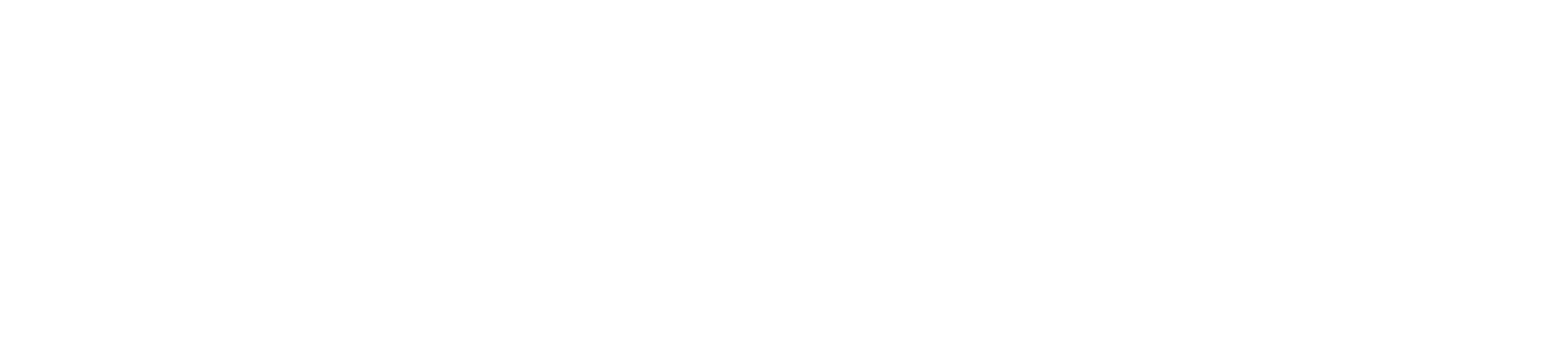 DCH Response to COVID-19
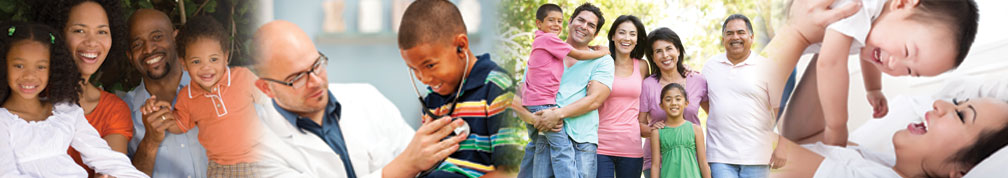 Brian Dowd
Deputy Executive Director, Medical Assistance Plans 
Department of Community Health
April 16, 2020
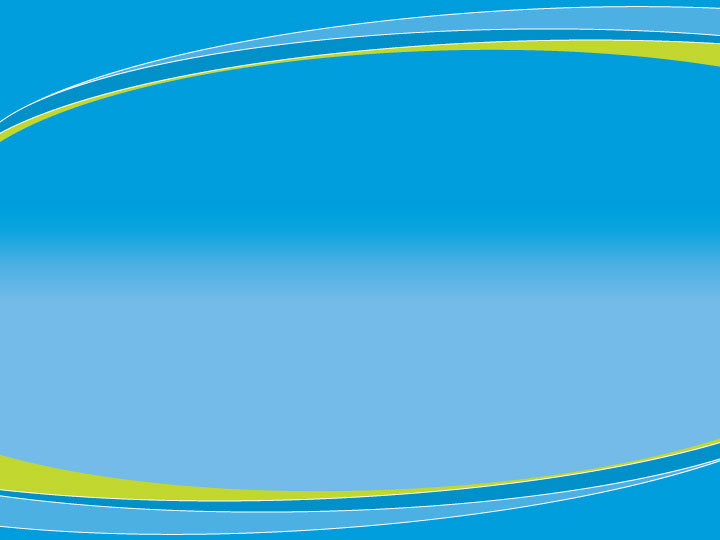 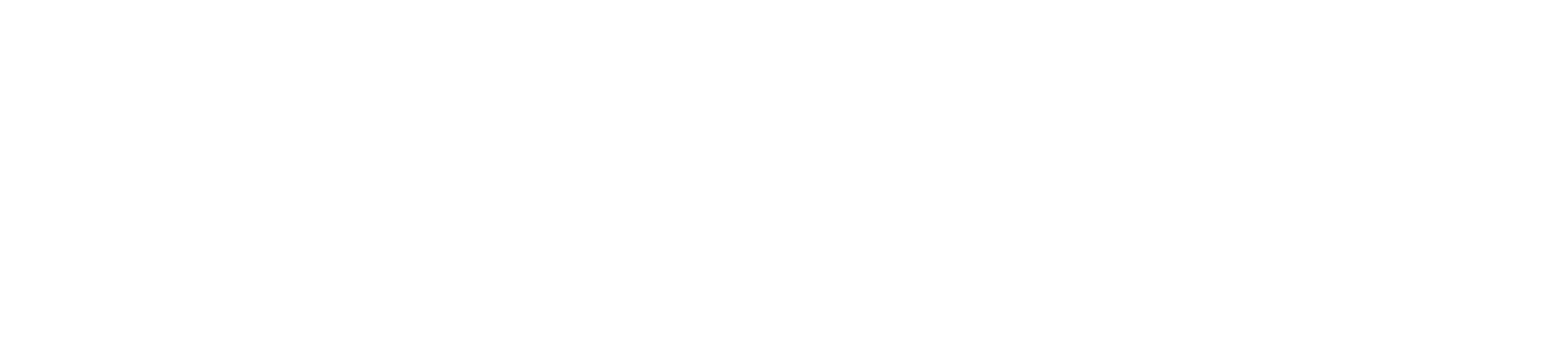 Mission
The mission of the Department of Community Health is to provide access to affordable, quality health care to Georgians through effective planning, purchasing, and oversight.
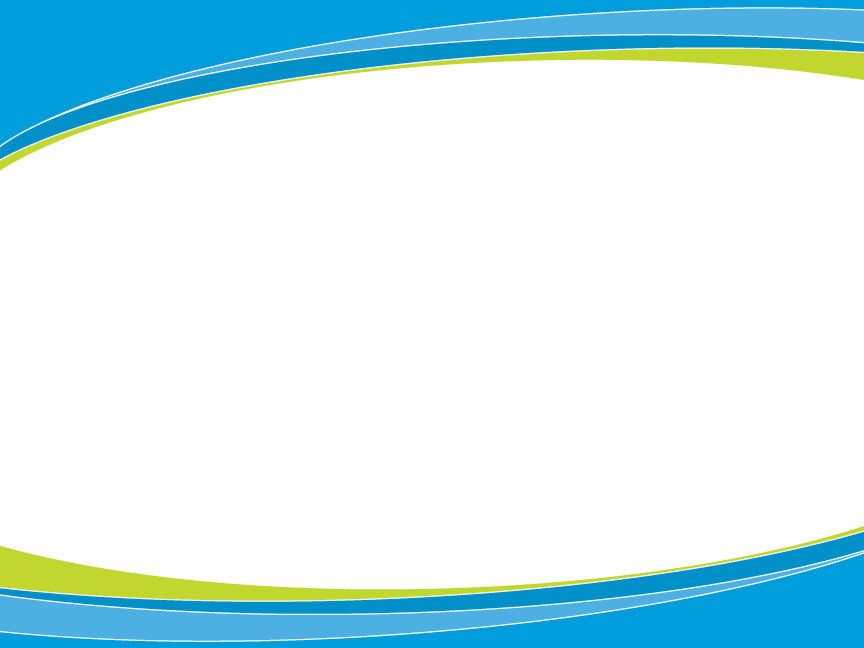 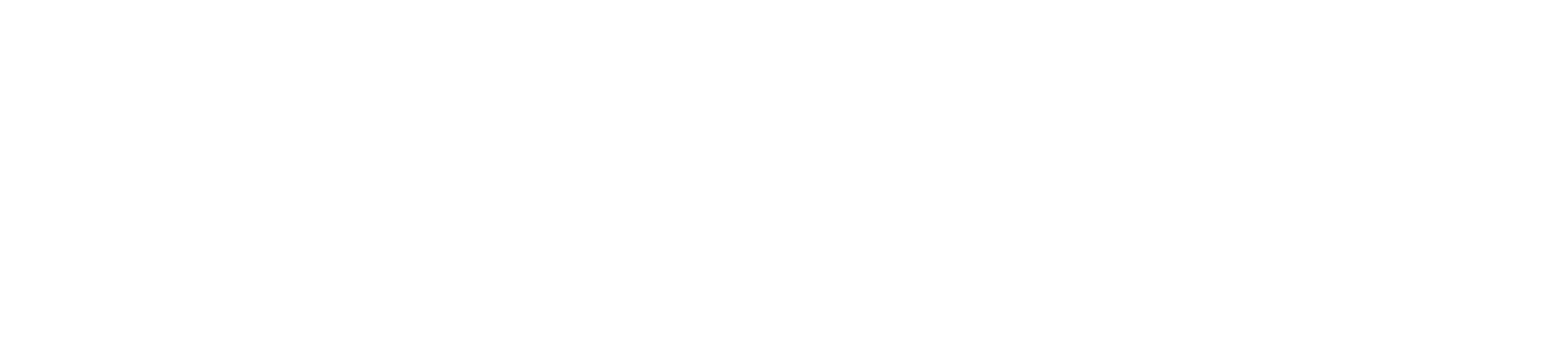 Agenda

Telehealth Overview
Eligibility Allowances
Ongoing Email Communication
Q&A
Title or Chapter Slide 
(use as needed; feel free to delete)
Disclaimer
The recording of this discussion is a snapshot in time. Due to the rapidly evolving nature of the emergency, changes may occur with notification to providers through FAQ pages, banner messages, and other published information
This presentation reflects temporary policy developed in response to the COVID-19 health emergency.  Continued use of telehealth following the end of the emergency state must comply with the Telemedicine Guidance available at www.mmis.georgia.gov

The latest COVID-19 guidance can be found on the Georgia Medicaid website https://medicaid.georgia.gov/covid-19
Telehealth
The Health Resources and Services Administration (HRSA) of the U.S. Department of Health and Human Services (HHS) defines telehealth as the use of electronic information and telecommunications technologies to support and promote long-distance clinical health care, patient and professional health-related education, and public health and health administration
Technologies include videoconferencing, the internet, store and-forward imaging, streaming media, and landline and wireless communications. Telehealth services may be provided, for example, through audio or video communication technology, including videoconferencing software. For purposes of reimbursement, certain payors, including Medicaid, may impose restrictions on the types of technologies that can be used
Overview of Telehealth Changes
Due to COVID-19, DCH is expanding the use of telehealth to increase provider capacity to provide services and limit in-person exposure
Many commonly held aspects of telehealth are changing, including:
Originating Site
Distance Sites
Billing
Consent
HIPAA regulations
Approved providers
Coding Guidance (Centers for Medicare & Medicaid Services (CMS), DCH, and Provider Associations)
Note: These provisions are only valid through the conclusion of the national state of emergency
Policy language is drawn from DCH provider guidance, published March 26, 2020
Service Location: Originating Site
Policy:
“….allows states broad authority to waive limitations on settings where members are eligible to receive telehealth and where telehealth services can be delivered during the emergency. All members with access to video or telephone communication may receive services in their homes to reduce exposure to themselves and others. Under the emergency declaration and waivers, these services may be provided by professionals regardless of patient location. The services must meet established medical necessity criteria relevant to the procedure or treatment.”
What this means for you:
Services can be now rendered via video or telephone, regardless of patient location 
Services can be rendered within the member’s home
Services must still be deemed medically necessary, per pre-set criteria of each procedure or treatment
Service Delivery: Distance Site
Policy:
“…providers may deliver medically necessary services in various settings including their homes or other settings in which the privacy and confidentiality of the member can be assured. Qualified providers should continue to follow all applicable licensure rules specific to their profession. Services delivered from distant sites will be billed using the provider billing address associated with the enrolled Medicaid practice or facility.”
What this means for you:
Medically necessary care can be rendered remotely at the provider’s home or other secure location
Provider billing address should be the one associated with the enrolled Medicaid facility – regardless of where care is delivered
Sites may include ambulatory surgical centers, inpatient rehabilitation hospitals, hotels, and dormitories for non-COVID-19 patients
Billing
Policy:
“…providers may deliver medically necessary services in various settings including their homes or other settings in which the privacy and confidentiality of the member can be assured. Qualified providers should continue to follow all applicable licensure rules specific to their profession. Services delivered from distant sites will be billed using the provider billing address associated with the enrolled Medicaid practice or facility.”
What this means for you:
Claims must be billed using the associated procedure code and place of service code 02 to indicate telehealth delivery
Use Q3014 facility fee as applicable in addition to all codes and modifiers relevant to the performance of services rendered via telehealth
Consent
Policy:
“The patient must initiate the service and provide consent to be treated virtually, and the consent must be documented in the medical record with date, time, and consenting/responsible party before initiation of the service.”
What this means for you:
Verbal consent is acceptable
No hard copy consent form is required
Once received, the consent must be notated in the member’s file/medical record with date, time, and consenting party (prior to rendering service)
HIPAA
Policy:
“…authorize use of telephones that have audio and video capabilities for the furnishing of telehealth services... In addition, effective immediately, the HHS Office for Civil Rights (OCR) will exercise enforcement discretion and waive penalties for HIPAA violations against health care providers that serve patients in good faith through everyday communications technologies, such as FaceTime or Skype, during the COVID-19 nationwide public health emergency.”
What this means for you:
Services can be rendered via platforms such as FaceTime and/or Skype, as long as it is used for two-way, real-time interactive communication
HIPAA violation penalties are being waived for services rendered in good faith via the aforementioned platforms
Choose enabling technology platforms as-available from preferred continuum on the next slide
Good Faith Modes of Communication
More static communication, baseline requirement
More dynamic communication, most preferred method
Written Communication
Telephonic
Live, Interactive AV
e.g., Patient portal communications, iMessage,
Audio-only communication via direct phone calls
e.g., FaceTime, Skype, Facebook Messenger video chat, Skype, Google Duo
Eligibility Allowances During COVID-19 Emergency
Extended Certification Periods for March, April and May Medicaid renewals across all Medicaid
Clients statement will be accepted unless questionable for eligibility points at application except for citizenship or alienage status
Request made to CMS to expand Presumptive Eligibility to include Nursing Facilities, 1915 (c) Home and Community Based Waiver Case Management Agencies, and Hospice Agencies willing to participate
Eligibility Allowances During COVID-19 Emergency
Medicaid Terminations suspended during the COVID-19 Emergency except under the following conditions:
Moves out of State
Requests Closure of their Medicaid case
Passes Away
Incarceration
Additional Questions
Please use the dedicated e-mail address shown below and include “Waiver Question” in the subject line

Medicaid.PCKCOVID19@dch.ga.gov
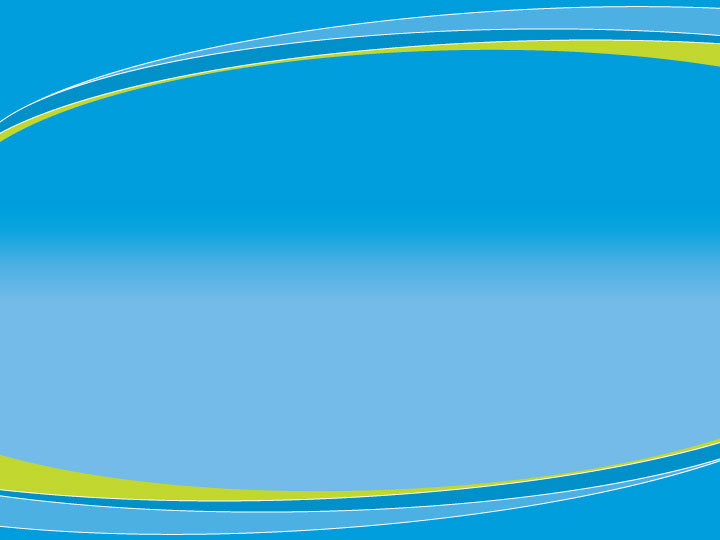 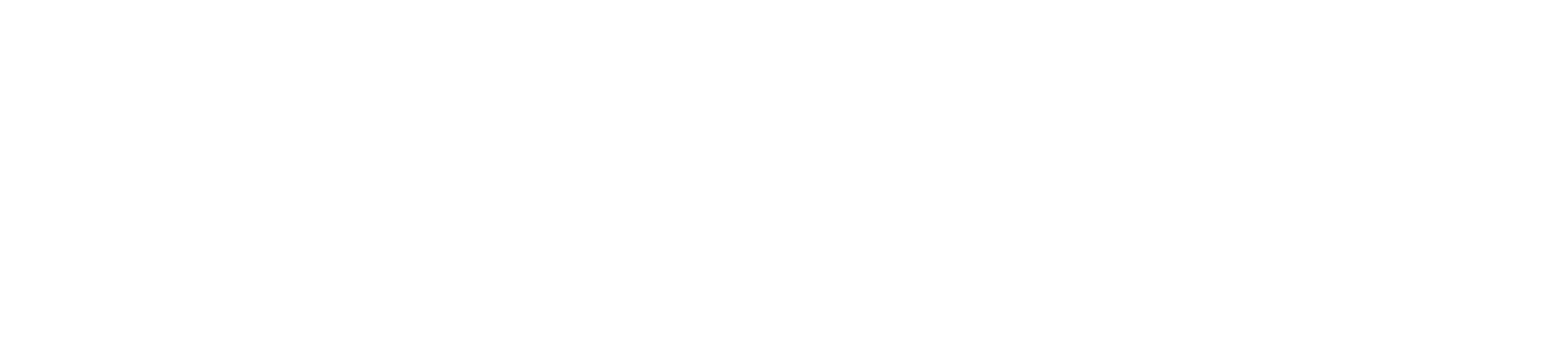 Thank you for your time and attention!